Figure 1. Representation of the protein sets from complete genomes in the COGs. The data are sorted by the ...
Nucleic Acids Res, Volume 28, Issue 1, 1 January 2000, Pages 33–36, https://doi.org/10.1093/nar/28.1.33
The content of this slide may be subject to copyright: please see the slide notes for details.
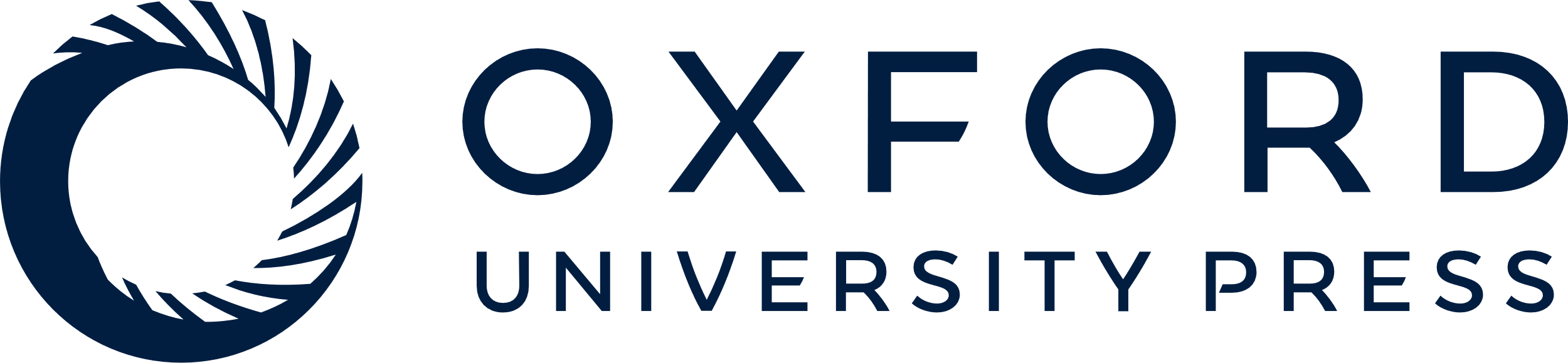 [Speaker Notes: Figure 1. Representation of the protein sets from complete genomes in the COGs. The data are sorted by the decreasing fraction of proteins included in the COGs (from left to right). Species names: Aae, Aquifex aeolicus; Tma, Thermotoga maritima; Mge, Mycoplasma genitalium; Rpr, Rickettsia prowazekii; Hin, Haemophilus influenzae; Mth, Methanobacterium thermoautotrophicum; Afu, Archaeoglobus fulgidus; Ctr, Chlamydia trachomatis; Mja, Methanococcus jannaschii; Jhp, Helicobacter pylori J strain; Tpa, Treponema pallidum; Bsu, Bacillus subtilis; Eco, Escherichia coli; Hpy, Helicobacter pylori; Pho, Pyrococcus horikoshii; Mpn, Mycoplasma  pneumoniae; Cpn, Chlamydia pneumoniae; Ssp, Synechocystis sp.; Mtu, Mycobacterium tuberculosis; Bbu, Borrelia burgdorferi; Sce, Saccharomyces cerevisiae.


Unless provided in the caption above, the following copyright applies to the content of this slide:]